독도영토학
독도가 한국영토인 역사적, 지리적 근거와 국제법적 지위
21615211 호텔관광학과 홍녹기
역사적 근거
독도의 정의
04
01
독도의 가치
국제법적 지위
02
05
02
대응방안
지리적 근거
03
06
06
독도의 정의
독도의 정의
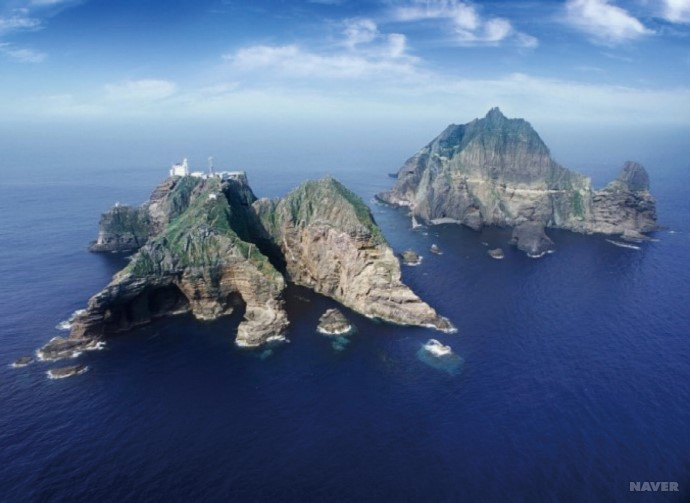 동도 & 서도
울릉도 동남쪽 87.4km 떨어진 곳에 위치
한반도에서 가장 오래된 화산 섬
독도의 정의
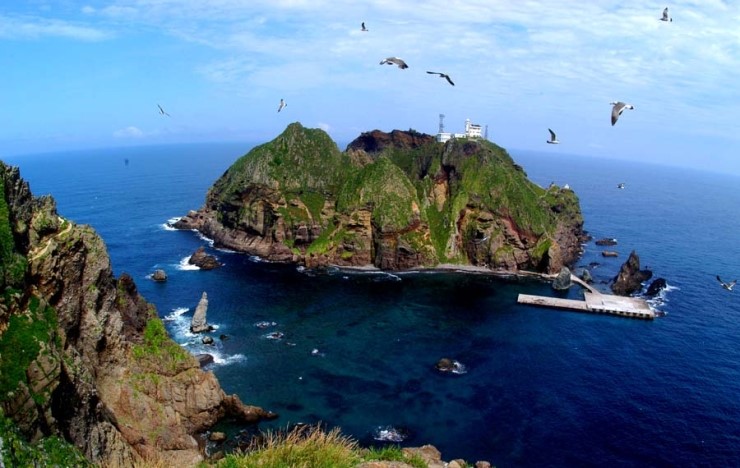 높이98.6m 둘레2.8km 
면적73.297m2
동도
유인 등대를 비롯하여 해양수산 시설이 설치
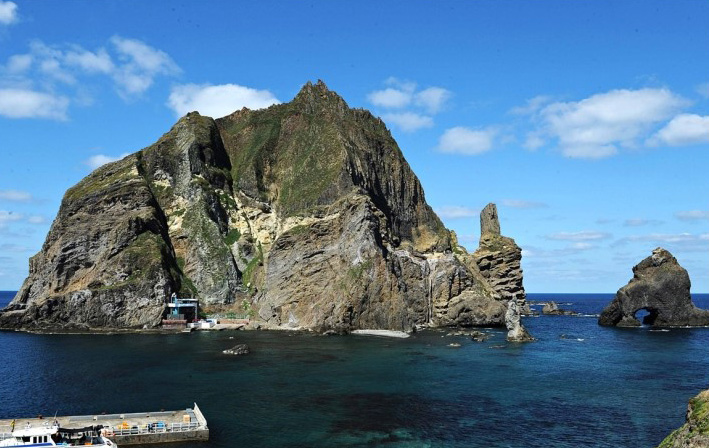 높이168.5m 둘레2.6km 
면적88.639m2
서도
주민숙소
독도의 가치
독도의 가치
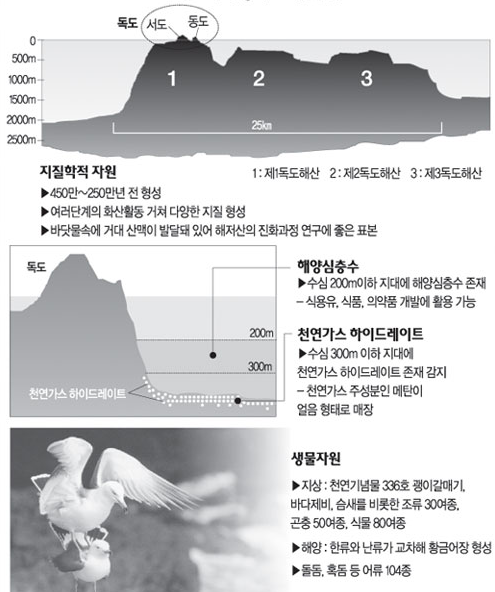 지질학적 자원
해양심층수
천연가스 하이드레이트
생물자원
독도의 가치
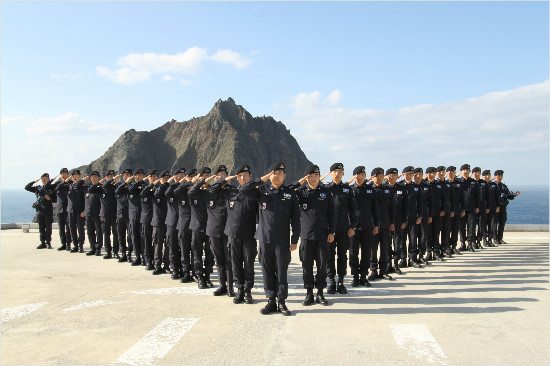 전략적 요충
항공 및 방어 기지
배타적 경제 수역 설정과 관련된 중요한 기점
기상 상황 예보
지리적 근거
지리적 근거
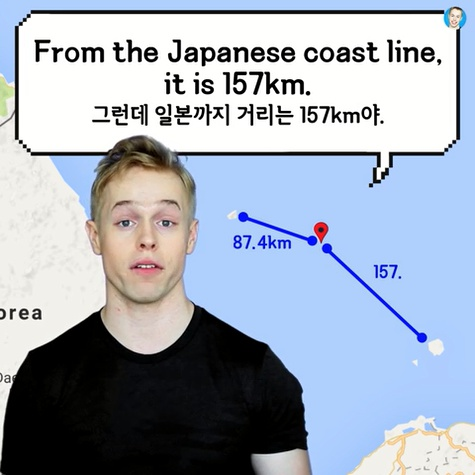 울릉도와 87.4km 거리
일본 오키섬과 157.5km 거리
역사적 근거
역사적 근거
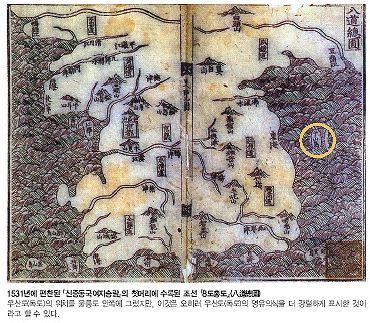 삼국사기 신라본기와 열전
울릉도와 87.4km 거리
서기 521년 우산국이 신라에 병합될 때 부터 한국 고유영토
역사적 근거
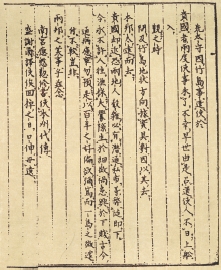 에도 막부
울릉도와 87.4km 거리
도해면허
역사적 근거
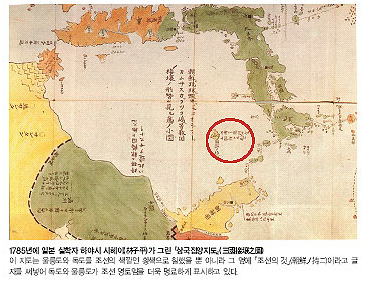 일본 고지도
울릉도와 87.4km 거리
일본 학자 시헤이가 독도를 조선의 색깔인 황색으로 표시
국제법적 지위
국제법적 지위
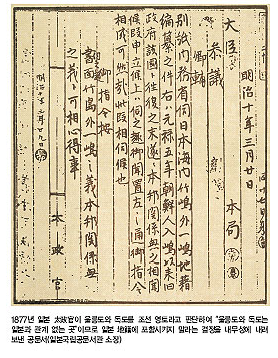 일본 태정관 품의서
울릉도와 87.4km 거리
1877년 3월 20일자로 독도가 조선 영토임이 명백하다는 것을 재확인
국제법적 지위
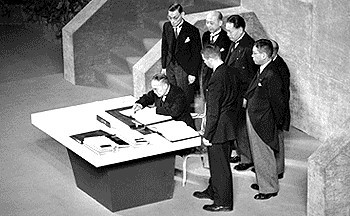 샌프란시스코 강화조약
울릉도와 87.4km 거리
일본이 제주도, 거문도, 울릉도를 포함한 한국에 대한 모든 권리, 권원 및 청구권을 포기하기로 규정
대응방안
대응방안
국가가 할 일
국민이 할 일
국가의 대응방안
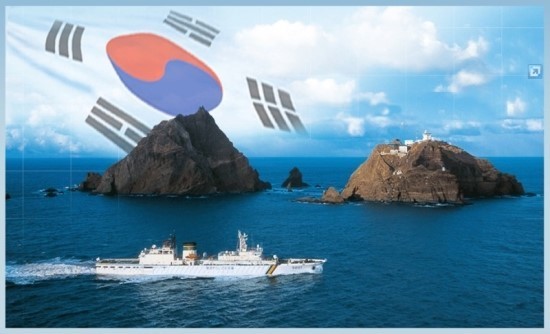 입도를 허가제에서 신고제로 전환, 함정 추가배치
국제사회에 대한 홍보강화
기상, 지진예보 등의 과학기지로 활용
항구적으로 사람이 살 수 있는 섬으로 만들기
국민의 대응방안
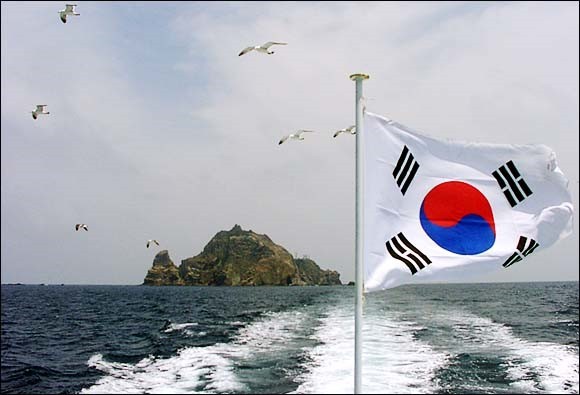 국가 안보에 관심 갖기
독도논란의 실상을 알리기
해결방안에 대한 계획과 전략을 공개 및 참여
독도 방문 및 관광지로써 홍보
독도관련영상
독도관련영상
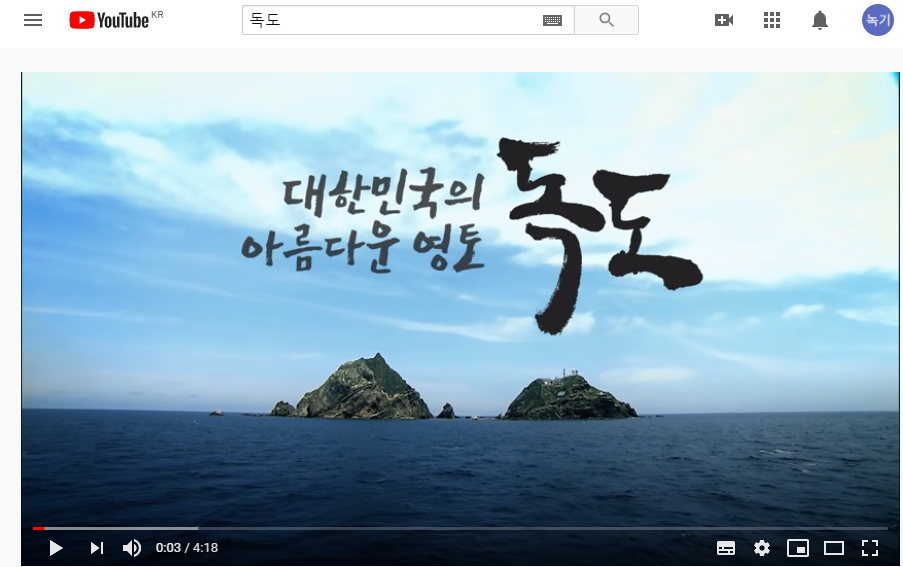 국가 안보에 관심 갖기
https://youtu.be/muB4_LNZ2Rk
Q&A
Thank you